The Impact of Artificial Intelligence on Society
Exploring the Pros and Cons of AI in a Modern World
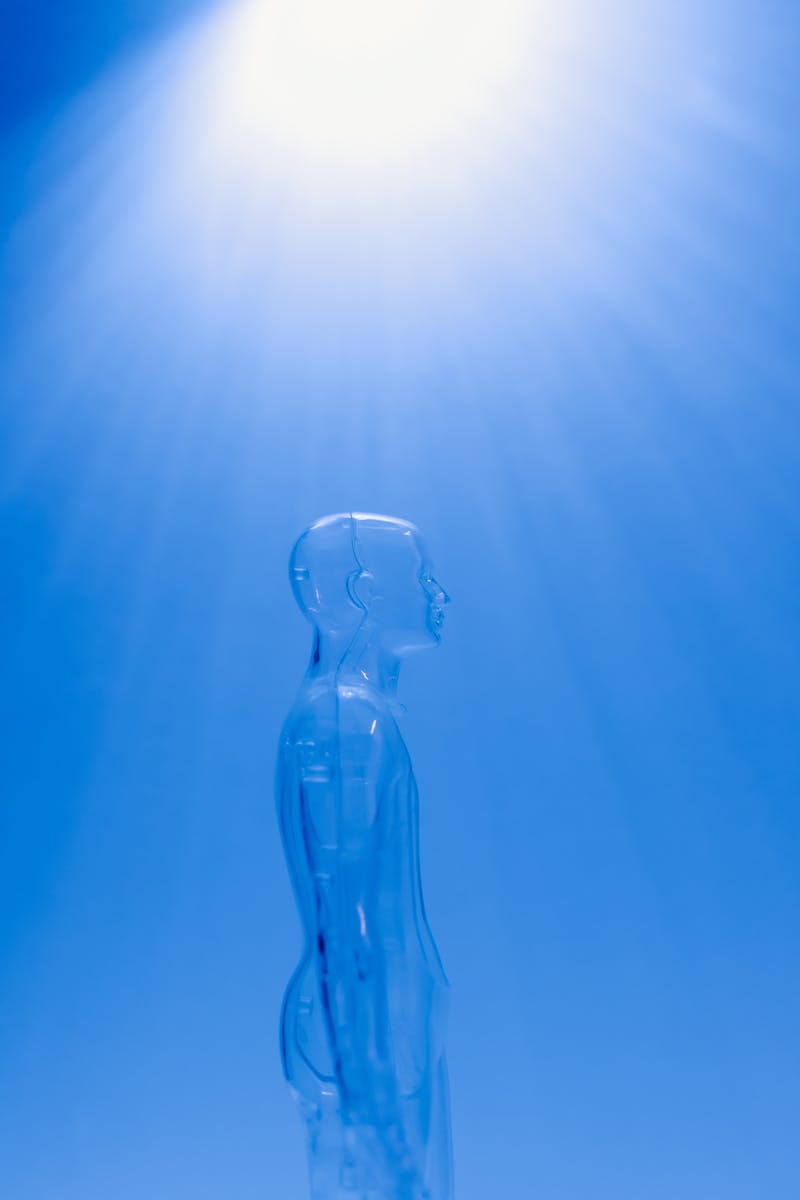 Introduction to Artificial Intelligence
• AI refers to the simulation of human intelligence in machines
• Examples include speech recognition, problem-solving, and learning
• AI has the potential to revolutionize various industries
• AI technology is continuously evolving and improving
Photo by Pexels
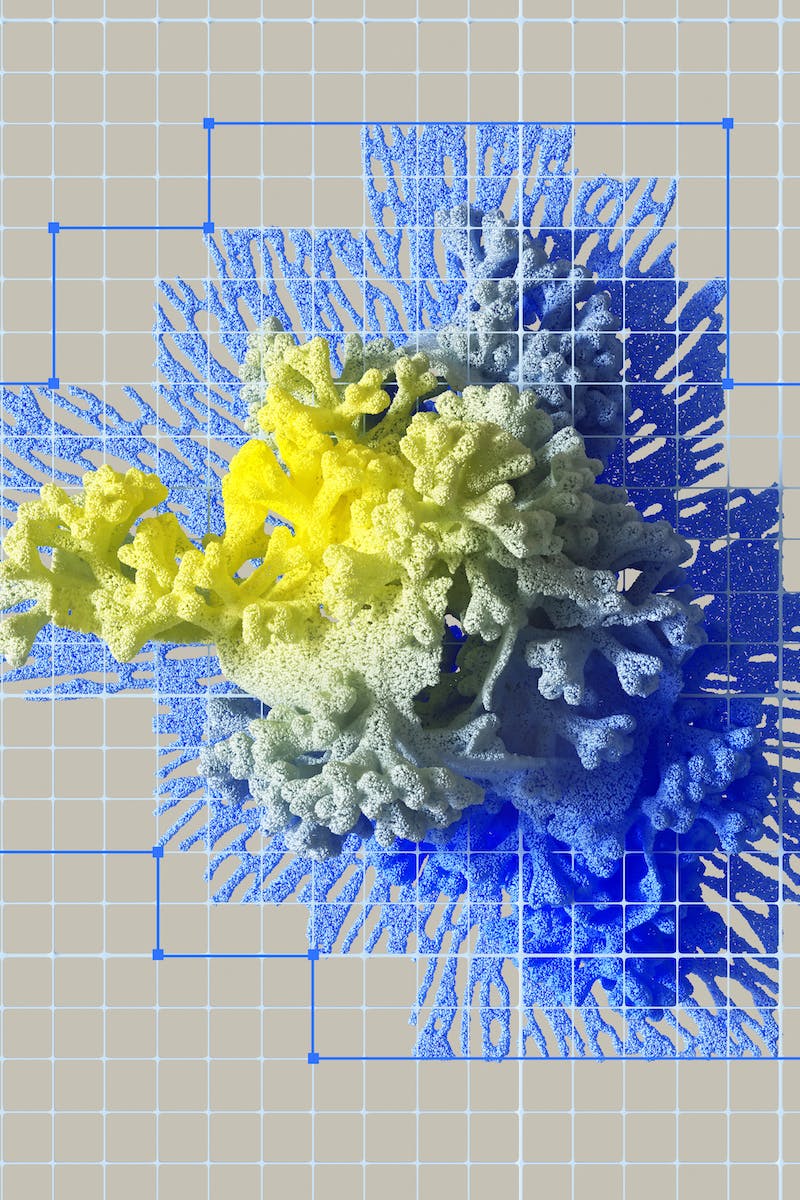 Advantages of AI
• Increased efficiency and productivity
• Streamlined decision-making processes
• Enhanced accuracy and precision
• Automation of repetitive tasks
• Ability to handle large amounts of data
Photo by Pexels
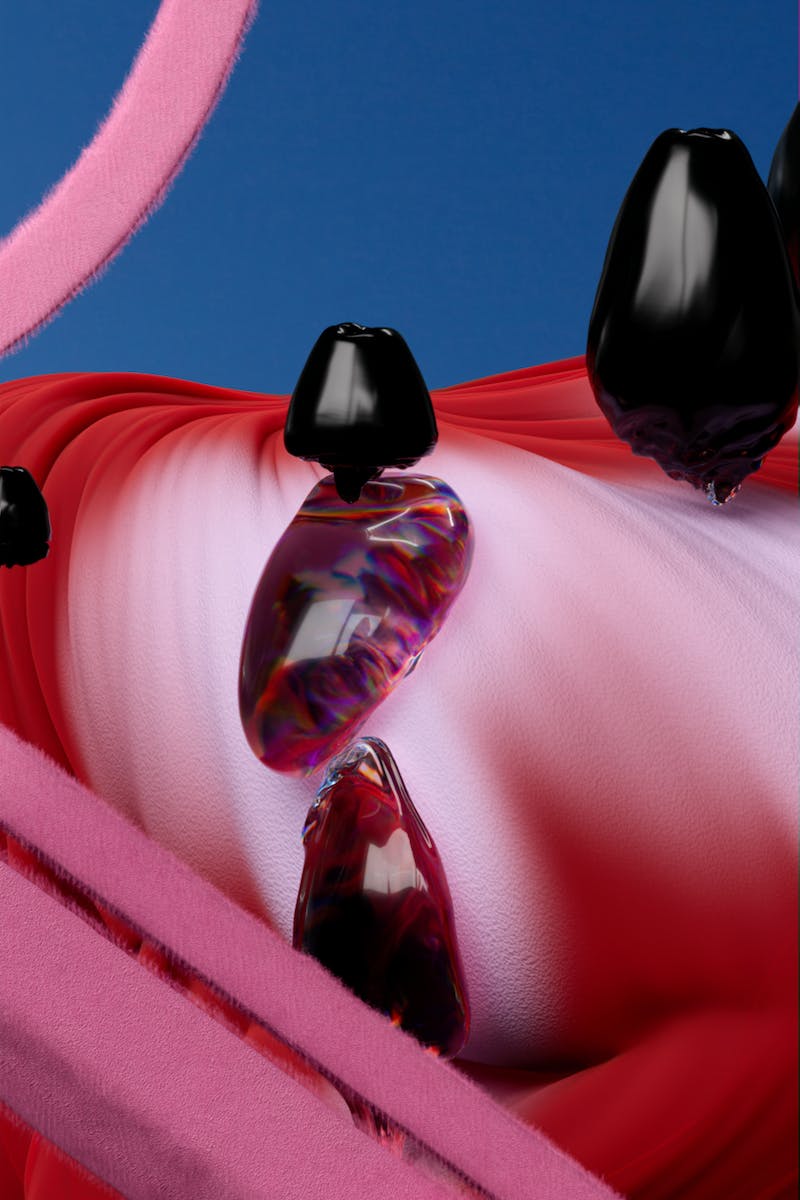 Ethical Challenges
• Job displacement and unemployment
• Ethical implications in decision-making algorithms
• Privacy and data security concerns
• Potential biases and discrimination in AI systems
• Lack of transparency and accountability
Photo by Pexels
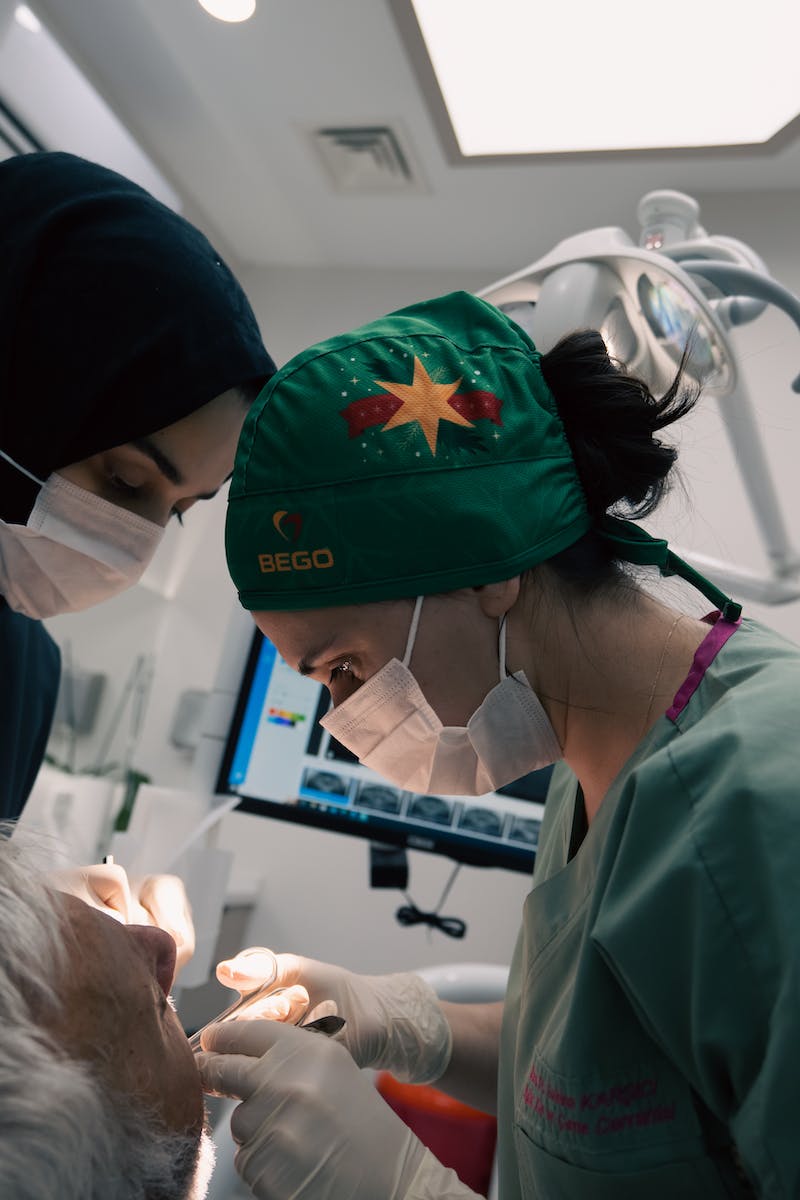 AI in Healthcare
• Improved diagnostics and treatment planning
• Efficient patient monitoring and data analysis
• Advancements in drug discovery and development
• Enhanced telemedicine and remote healthcare
• AI-driven robotic surgeries
Photo by Pexels
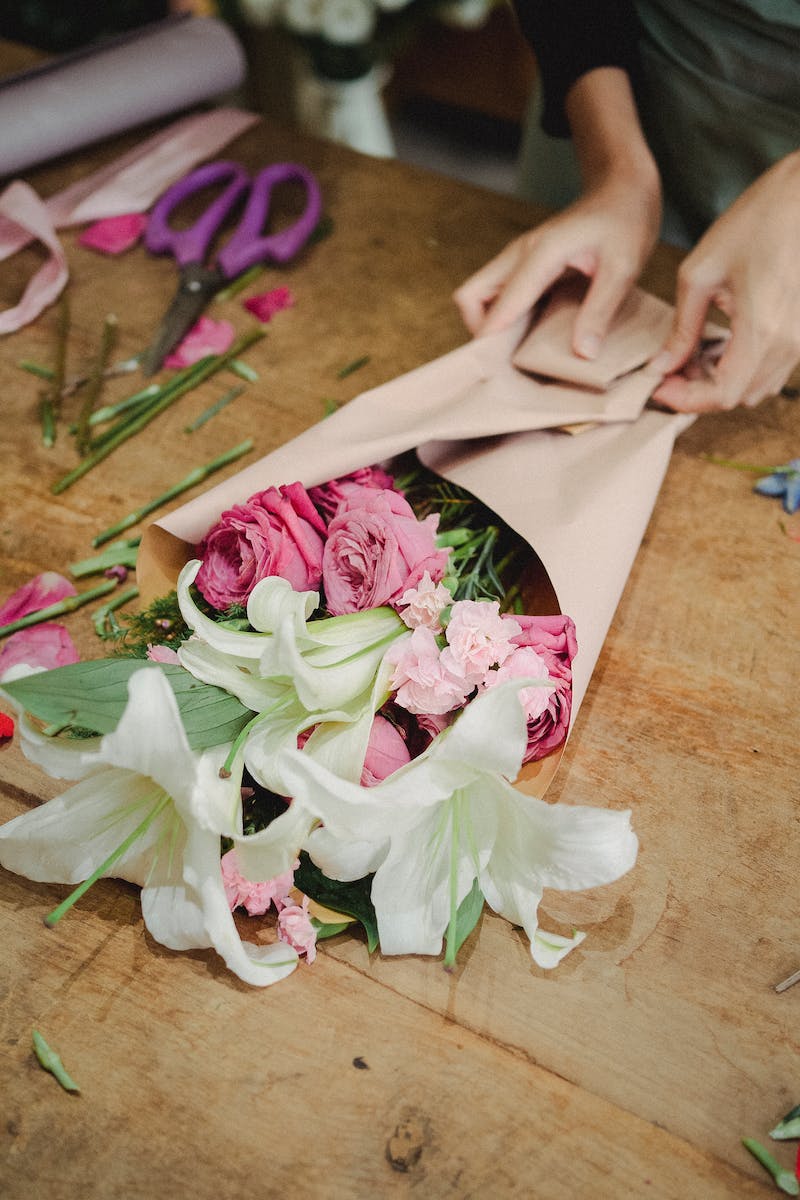 AI and Job Market
• Automation may lead to job displacement
• Reskilling and upskilling opportunities
• Creation of new job roles
• Collaborative workforce with AI
• Importance of lifelong learning
Photo by Pexels
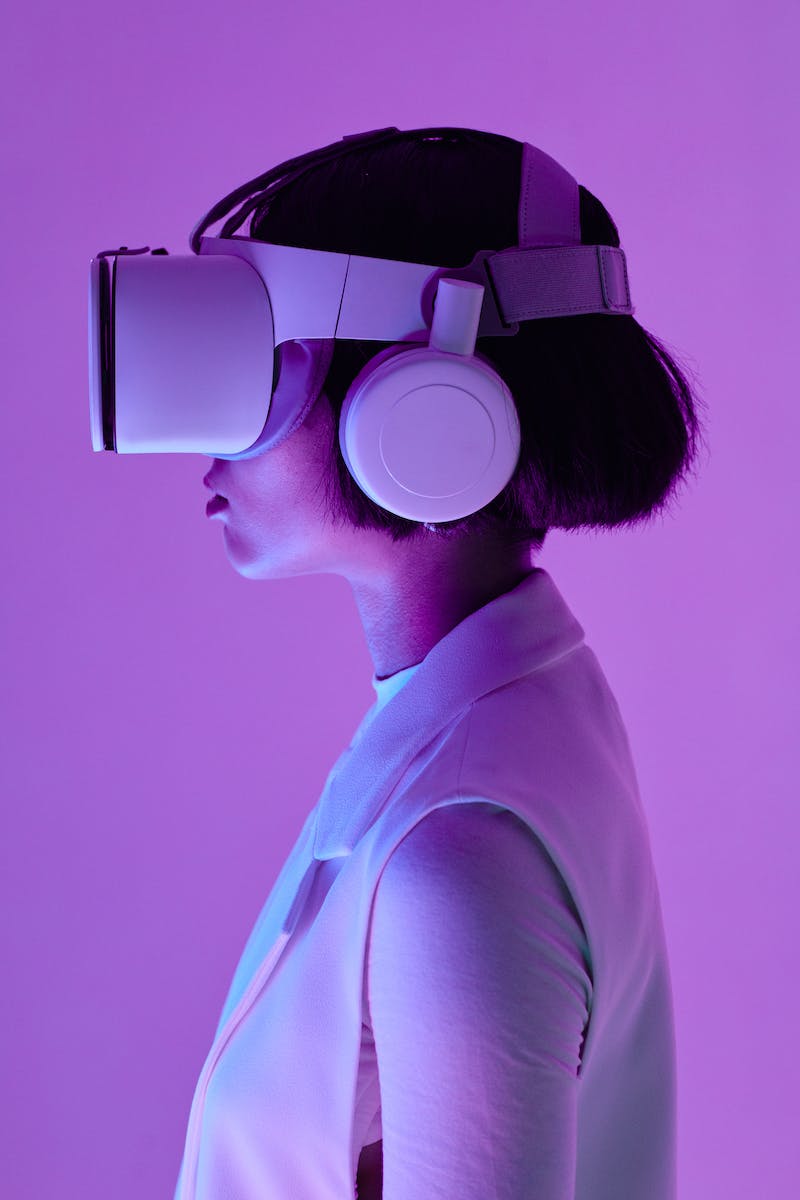 Conclusion
• AI is a powerful tool with immense potential
• Balance between benefits and ethical considerations is crucial
• Continual monitoring and regulation are necessary
• Collaboration between humans and AI is the key
• Future implications need careful consideration
Photo by Pexels